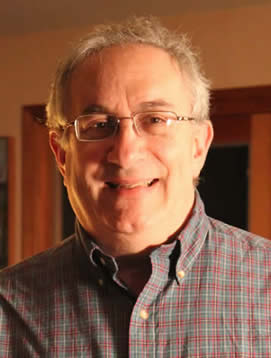 Jeffrey A. Hart
Technological innovation in the age of the Internet
Lecture prepared for delivery at  the Transatlantic Policy 
Consortium, Indiana University, Bloomington, June 24, 2014.
About me
Professor Emeritus of Political Science
Taught at IU from 1981 to 2013
Specialist in International Relations and International Political Economy
Web site: http://mypage.iu.edu/~hartj
You can access this lecture at: http://www.slideshare.net/hartjeff12/
Internet Hosts, 1981-2012
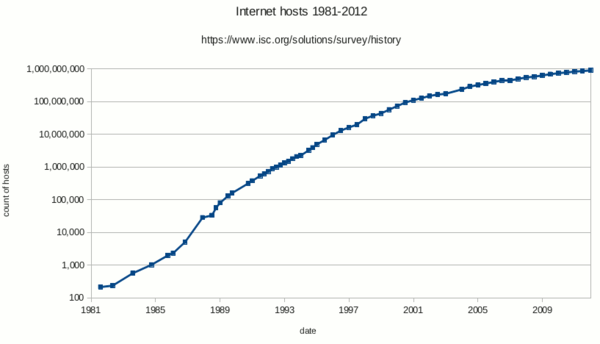 Wired vs. Wireless Access
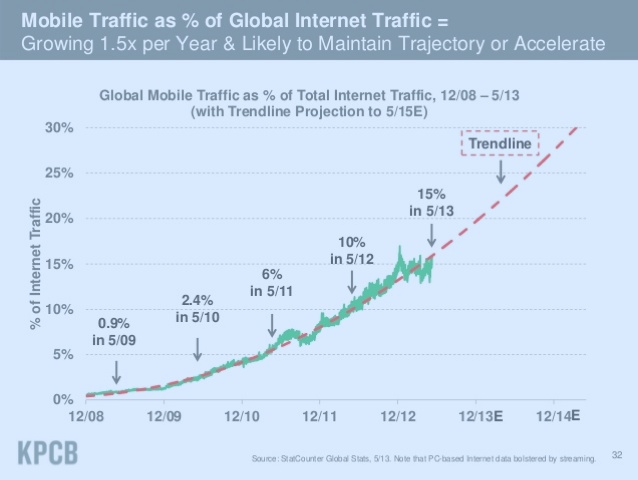 Internet Users by Region
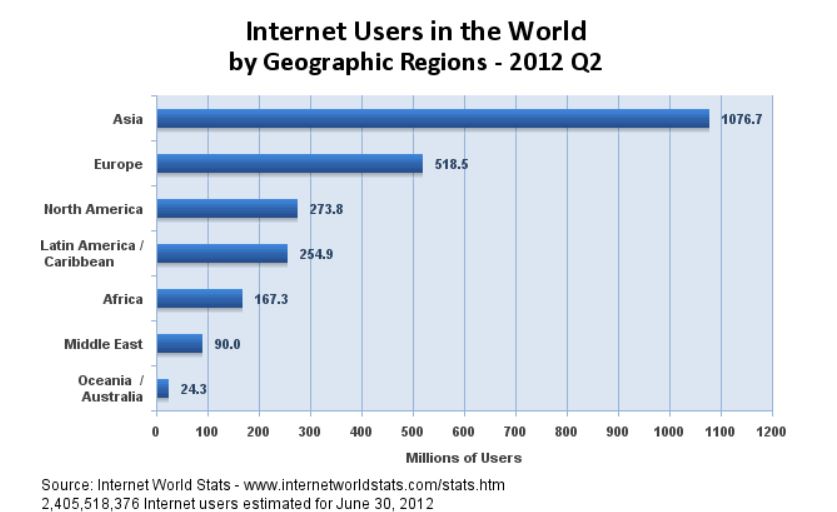 World Map of Usage over a 24 Hour Period in 2012: Red is High
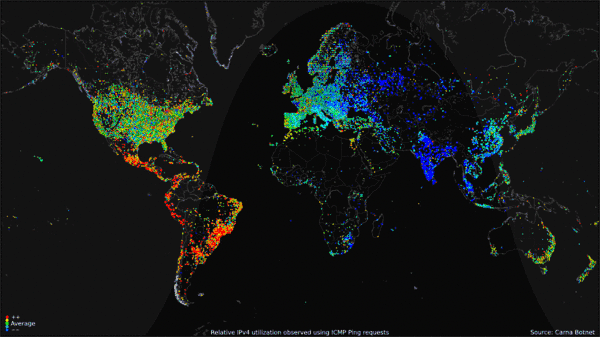 What has changed?
Faster and cheaper communications  that are increasingly global in scope
Much lower barriers to forming groups, especially groups that connect geographically dispersed people and institutions
New forms of collaboration, e.g. crowd-sourcing and crowd-funding; new forms of surveillance
The migration of many human activities that used to occur only in the physical world to “Cyberspace”
Blurring of Regulatory Boundaries
Boundaries between previously separate regulatory spaces are blurring
Examples:
Telephone networks vs. data networks
Print media vs. online media
Face to face vs. distance education
New infrastructures must be built to accommodate increasing demand for high-speed (broadband) services
Big Players vs. Little Players
Big Players: Google, Baidu, eBay, Ali Baba, Facebook, Twitter, Weibo, Apple, Amazon
Big Internet Service Providers (ISPs): AT&T, Verizon, Comcast, BT, France Telecom, etc.
Little firms (often innovative and often absorbed by the big players): e.g. Whatsapp, Snapchat, Instagram, YouTube,  Oculus, etc.
Even smaller firms that can remain independent if sufficiently nimble
Policies that Effect Innovation (for example)
Antitrust, competition law enforcement
Net neutrality, colocation, access to the local loop
Subsidies for building out infrastructure
R&D and other science-related policies
Intellectual property rights regimes
Digital standards
Privacy rules and regulations
Transatlantic Issues
Dominance of US-owned firms in important markets
Tax havens (e.g. Ireland)
Rise of pirate parties
Variance in competition and intellectual property laws and enforcement practices
Other varieties of capitalism issues